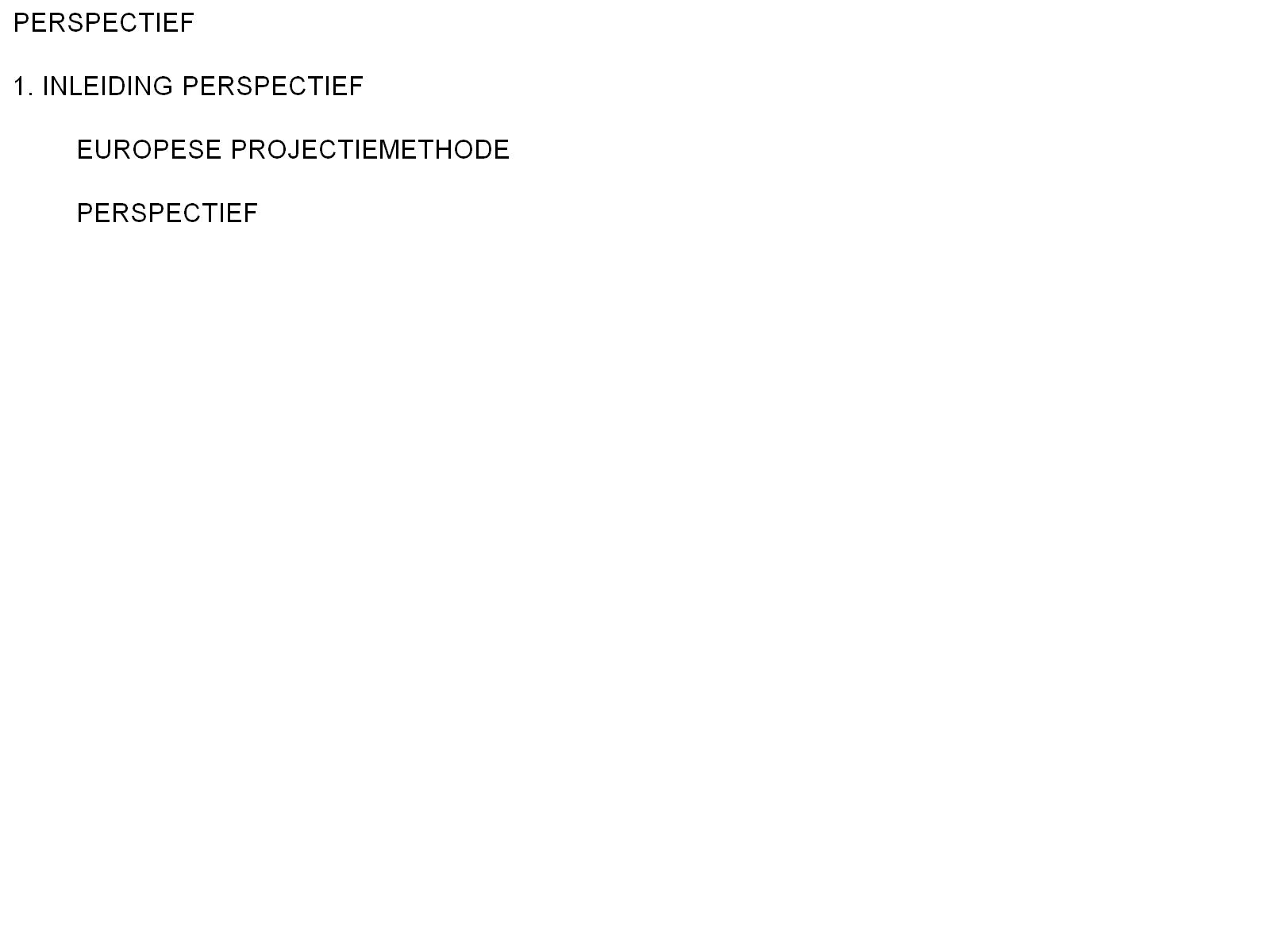 PERSPECTIEF1. INLEIDING PERSPECTIEF	EUROPESE PROJECTIEMETHODE	PERSPECTIEF